Kimyo
11-sinf
Mavzu :   Ekvivalentlik qonuni.                                        
                 Ekvivalent   hajm
O‘qituvchi: Toshkent shahar Yunusobod tumani 258-maktab kimyo fani o‘qituvchisi Boboqulova Lobar Qalandarovna
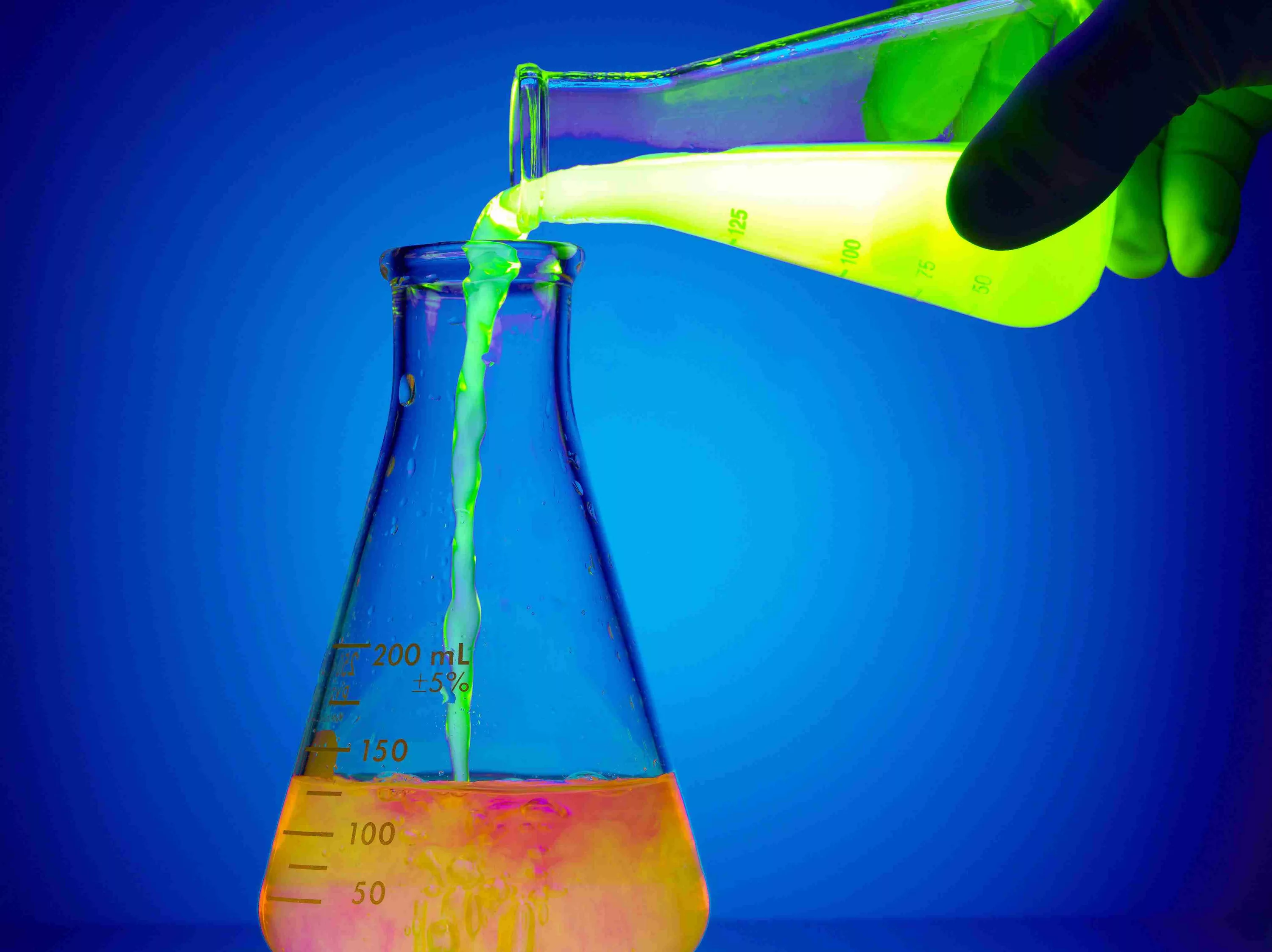 Ekvivalentlik
Barcha moddalar bir-biri bilan ekvivalent miqdorda reaksiyaga kirishadi.  Bu  esa reaksiyaga kirishgan va hosil bo‘lgan moddalarning miqdorini oldindan aytish imkonini beradi.
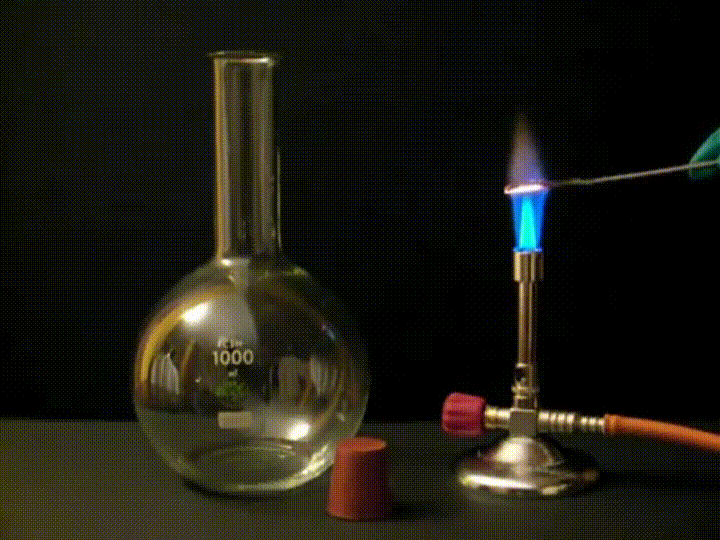 Ekvivalentlik qonuni
Kimyoviy reaksiyalarda moddalar o‘z ekvivalentlariga proporsional miqdorda ta’sirlashadi.
 Ya’ni reaksiyaga kirishayotgan moddalar massalari  nisbati, ularning ekvivalent og‘irliklari nisbatiga teng bo‘ladi.
Ekvivalentlik qonuni
Masalan,
1 g vodorod 8 g kislorod bilan qoldiqsiz reaksiyaga kirishadi.
Yoki  8 g kislorod  9 g alyuminiy bilan qoldiqsiz reaksiyaga kirishadi. Agar reaksiya uchun biror moddadan ortiqcha olingan bo‘lsa, shu ortiqcha miqdor ortib qoladi.
Masalan,
Ekvivalent hajm
1-masala   (45 bet   № 3)
Suyultirilgan sulfat kislotada 1,68 g metall eriganda,   4,56 g sulfat tuzi hosil bo‘ldi.  Metallning ekvivalentini aniqlang.
Yechish
2- masala
Yechish
3-masala
Yechish
4-masala
Yechish
Mustaqil bajarish uchun topshiriq
Darslikdagi   7 mavzuni o‘qib, mavzu asosida  45 betdagi   №7 va  № 8 masalalarni ishlash